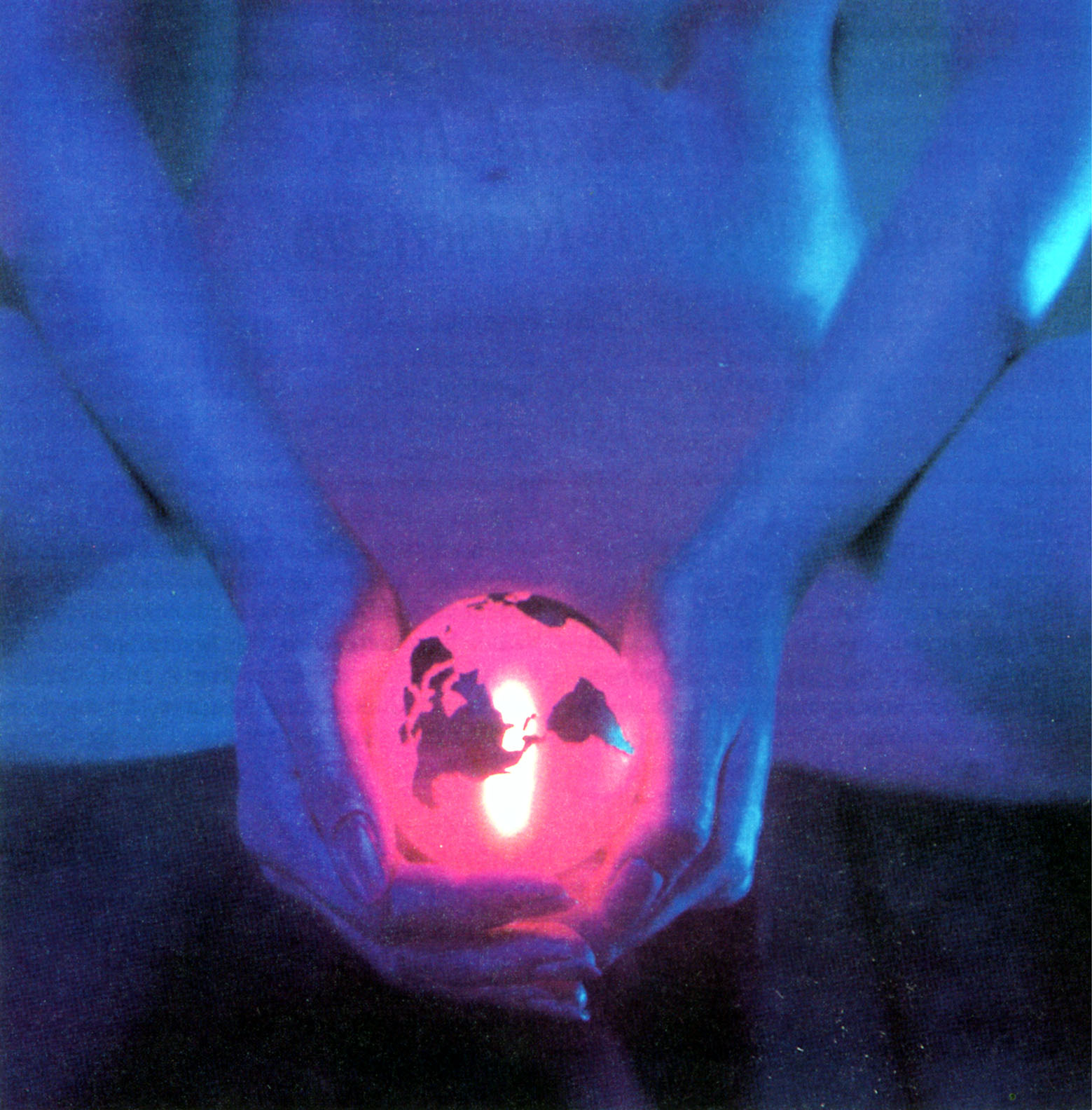 “Quando existe uma mudança na base do pensamento, deveria existir uma transferência na arquitetura 
porque essa, como outras formas de expressão cultural, está inserida nos paradigmas mentais reinantes.”

[JENKS, 1997]
construção na era digital
MIT MediaLab > Nicholas Negroponte
“ O que faz do designer humano um “bom” arquiteto? Sabemos que de uma 
certa maneira ele deve contribuir aos ambientes físicos que recebem e estimulam uma boa vida. Mas nos não sabemos realmente o que é uma boa vida [ não existe ´função utilitária´ e isso não pode ser otimizada ]. Sabemos que deve ter uma compreensão da forma física. Mas não sabemos como nossos processos cognitivos visualizam as formas e a geometria. Sabemos que ele deve interpretar os desejos e as necessidades humanas. Mas não sabemos como descrever as necessidades e os desejos.”

Conclui em seguida:

“ O que diferencia certamente um designer competente é a sua capacidade de fornecer informações ausentes. Toda concepção de um ambiente se caracteriza para uma quantidade assustadora  de informações nem disponível, nem determinável. Uma parte do processo de design é de procurar a informação.” 						
						[Negroponte, 1968]
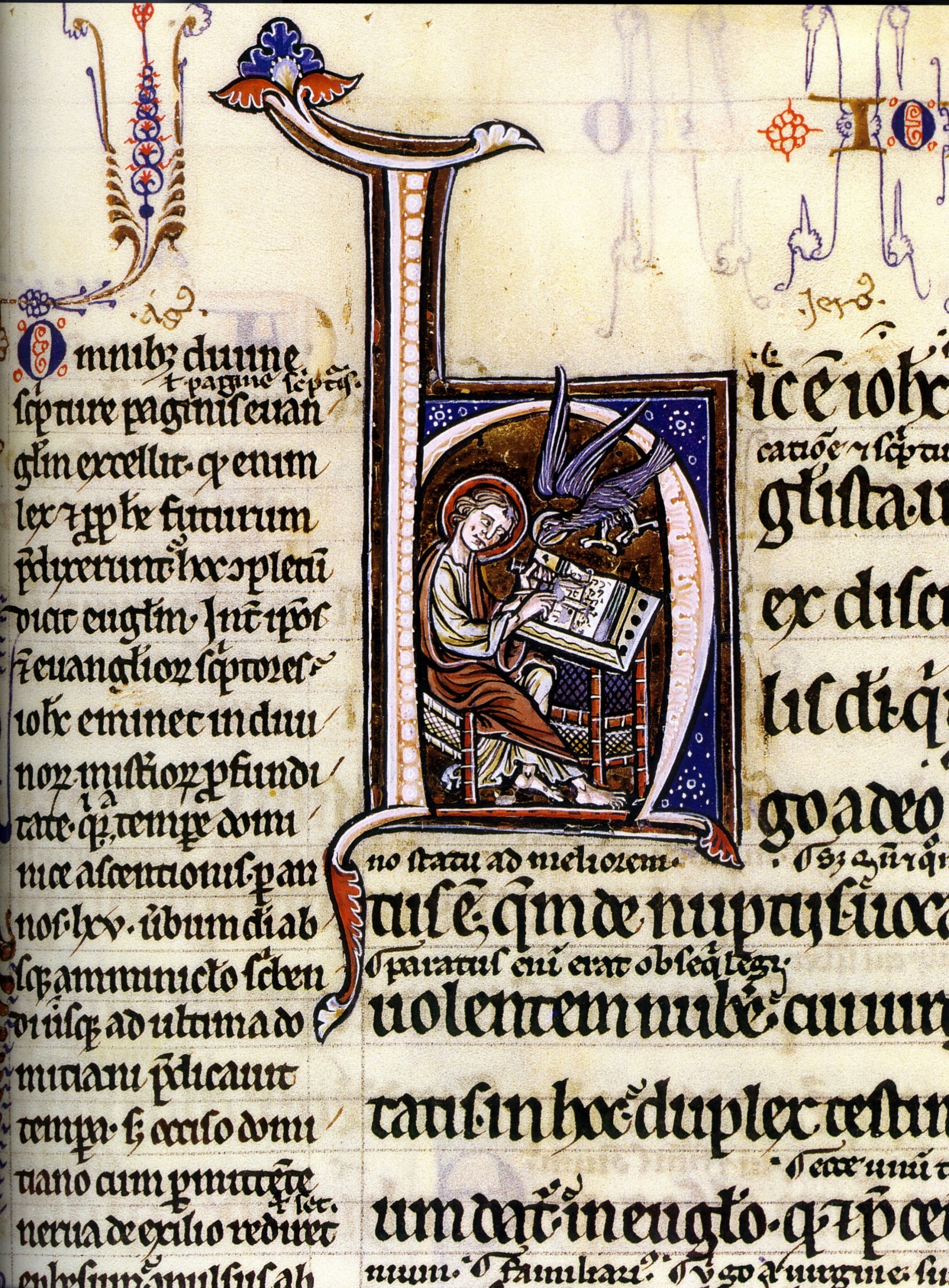 Processo de aprendizagemDa alfabetização a virtuosidade
1991
~1450
1928
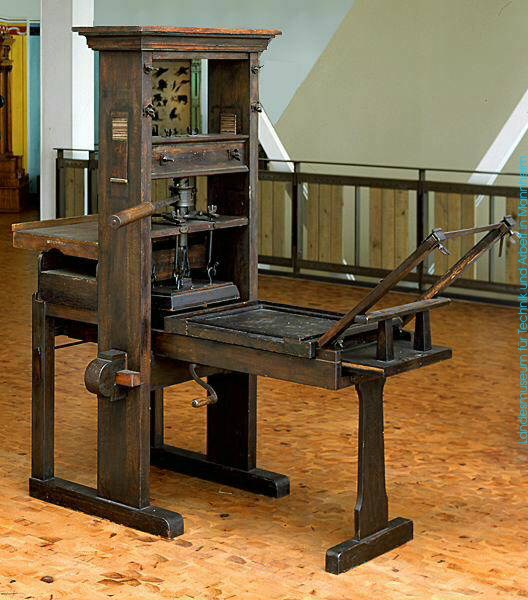 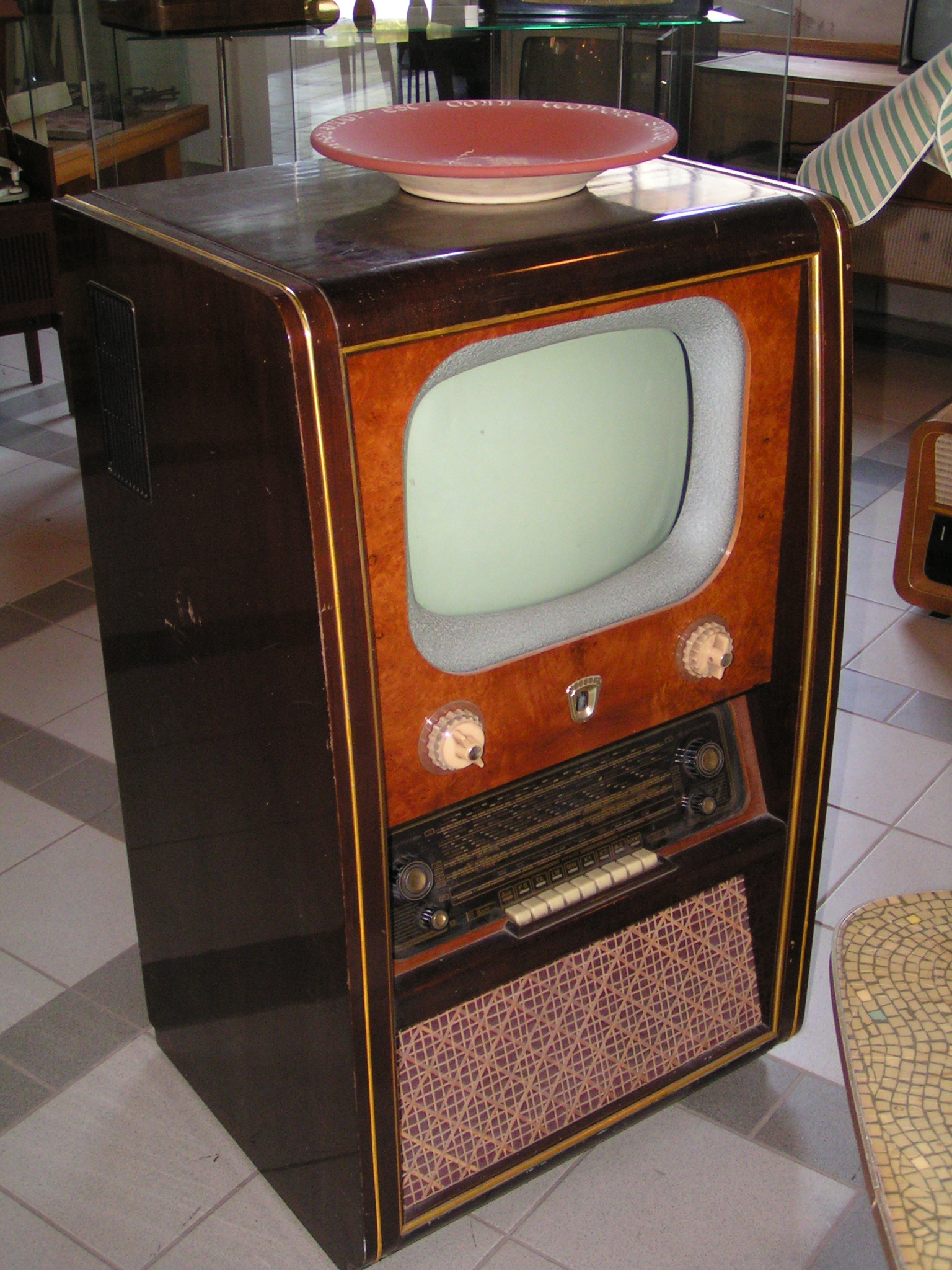 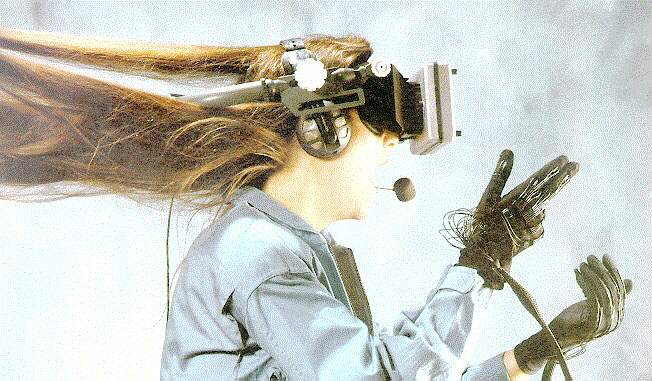 digital
escrita
eletrônica
new human -new technology > quais métodos
Arquitetura e Engenharia Civil, Linha de tempoDa representação à performance
anos 1990
anos 2010
anos 2000
anos 1980
Hibridização,
Virtualização
Desenvolvimento computacional: redes, distribuição, mobilidade, do desktop ao laptop, compatibilidade entre software, 3D

Complexidade, biologia, geometria complexa
REPRESENTAÇÃO
Computadores standalone, aproximações entre arquitetura e computação, demandas para desenvolvimento de software


Objeto, conceitos, desconstrução
interatividade, conectividade
Design de interface, visualização, organização da informação, integração




Objeto, ampliação de referências, glocal
performance Simulação, 
automação, otimização, adaptação, inteligência artificial, GIS, BIM, design paramétrico, fabricação digital



Orientado ao sistema, ecologia
anotações
What is BIM? O que é BIM?
Projeto Auxiliado por Computador + Tecnologia de Informação e Comunicação
                                                  CAD + TIC =
Building Information Modeling = Modelação da Informação da Edificação
MODEL - MODELO - conjunto de qualidades e características que constituem a
			    representação / interpretação de uma realidade 
						      simplificada ou reduzida
B I M - Building Information Model(ing)		
Model[o][agem] de informação da construção
Documentos / Registros gerados por medições
   
     Valores coletados, mensurados, quantizados

Símbolos quantificados, elementos matemáticos 

              		               fatos
INFORMATION – IN[FORMA]ÇÃO – do latim informatio,onis 
			
			(delinear, conceber  idéia) dar forma – resultado do 				
			processamento / organização / manipulação de dados 

					                que provoca uma modificação no
 
			     	                  conhecimento de um sistema inteligente
BUILDING – EDIFICAÇÃO – do latim aedificatio,onis 
			
(construir)  – construção – 
conjunto / combinação de elementos
Aquilo que se sabe de algo / sobre algo

Informação com um propósito ou utilidade
CAD paramétricos [BIM]
B I M - Building Information Model(ing)		é um conceito !
Model[o][agem] de informação da construção      que define uma tecnologia
Essencialmente, um sistema de gestão de informações. Através da tecnologia BIM, é possível estabelecer estruturas de informação e banco de dados de maneira a facilitar a articulação entre variáveis do projeto, estabelecendo um suporte à com da obra durante todo seu “ciclo de vida” (projeto, execução, uso e desmonte / demolição) 

Nas aplicações BIM, a representação geométrica tridimensional dos elementos

construtivos é associada a comportamentos específicos / atributos

As características específicas de cada objeto são chamadas de PARÂMETROS, de

onde vem o nome da representação virtual do elemento construtivo: OBJETO 							                  PARAMÉTRICO
BIM - Building Information Modeling

"[...] definimos BIM como uma Conceito que se expressa a partir de Tecnologia de modelagem e um conjunto associado de processos 
para produzir, comunicar e analisar modelos de construção." (EASTMAN et al., 2014)

Modelos de Construção são caracterizados por:
Design paramétrico
Un-Studio
Museu Mercedes Benz, Stuttgart, Arquitetos Un Studio, projeto paramétrico
......Richard Rogers / Ove ArupSantiago Calatrava.......
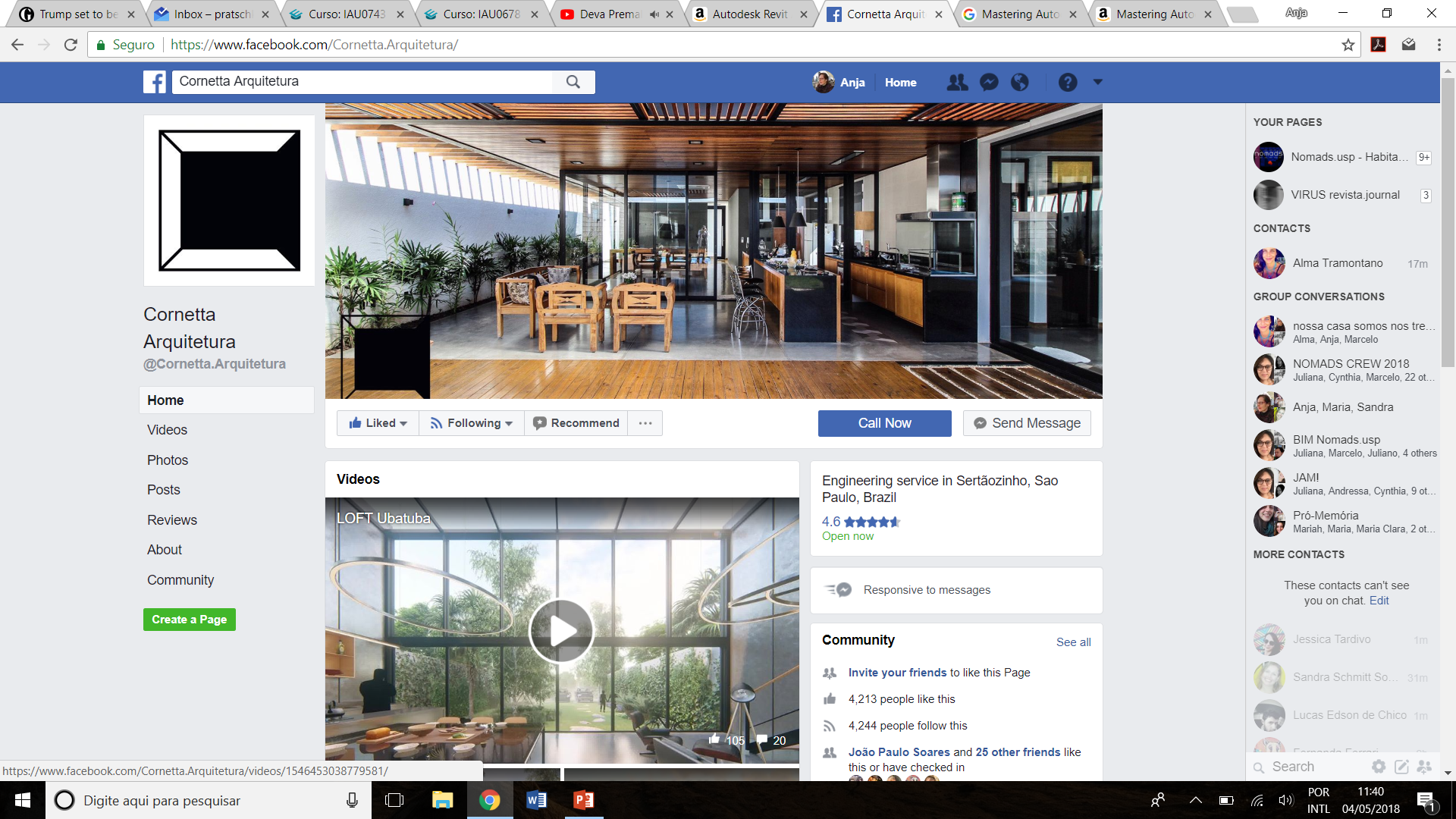 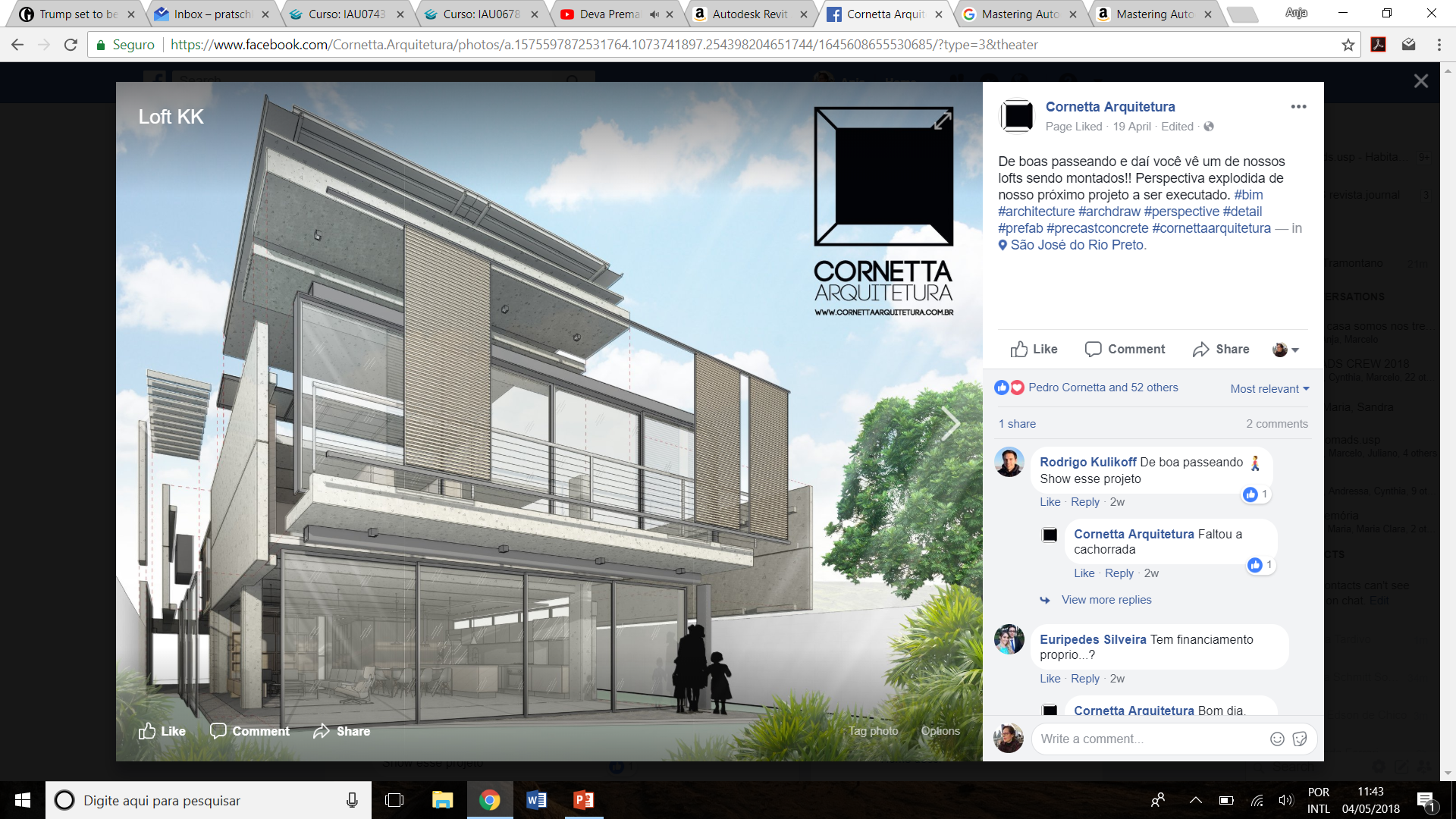 What is BIM? O que é BIM?
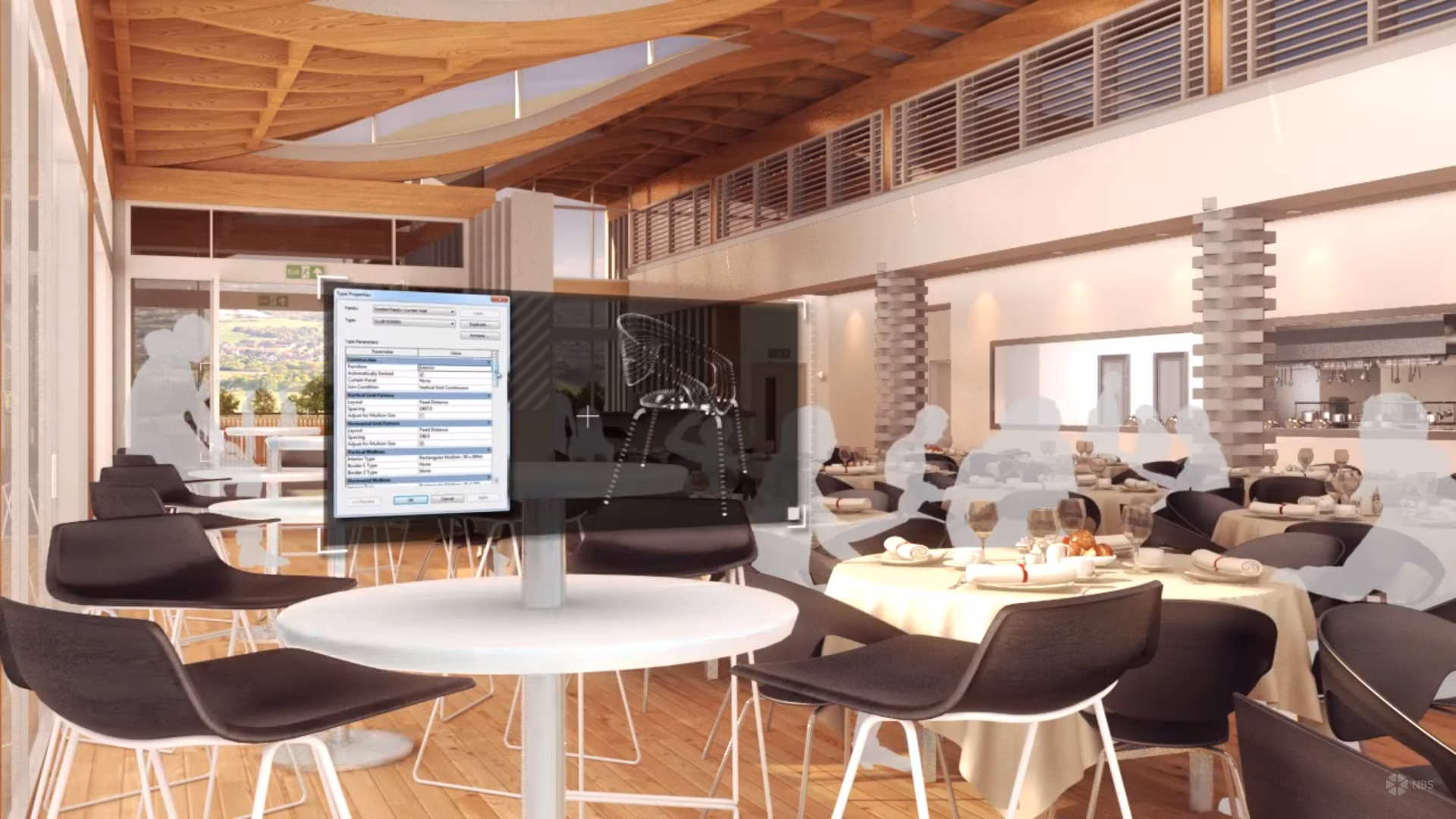 Ciclo de vida junto ao BIM
CAD paramétricos [BIM] – alguns software para projeto de arquitetura
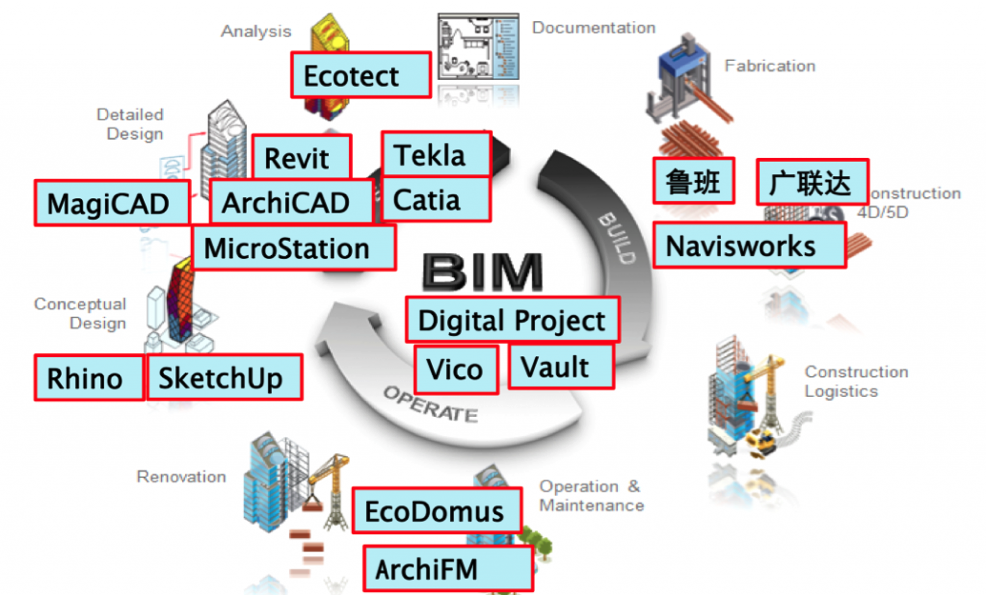 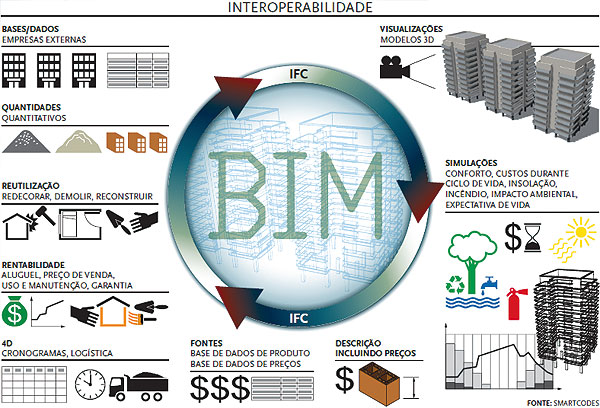 Sistema de Trabalho, com o auxilio de automação e API’s
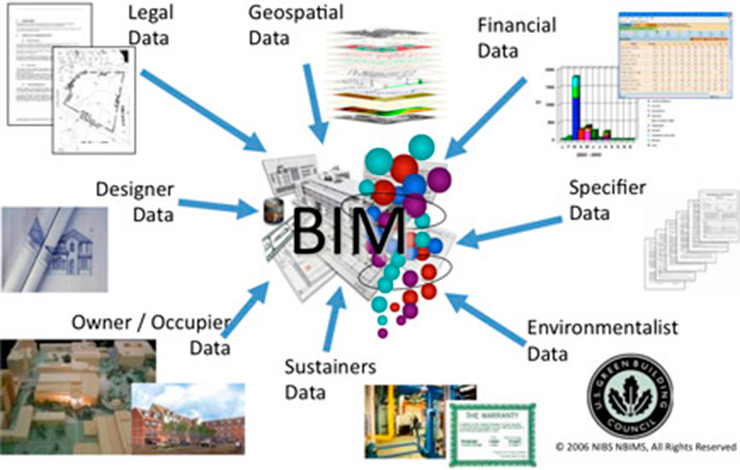 API é um conjunto de rotinas e padrões de programação para acesso a um aplicativo de software ou plataforma baseado na Web. A sigla API refere-se ao termo em inglês "Application Programming Interface" que significa em tradução para o português "Interface de Programação de Aplicativos". link
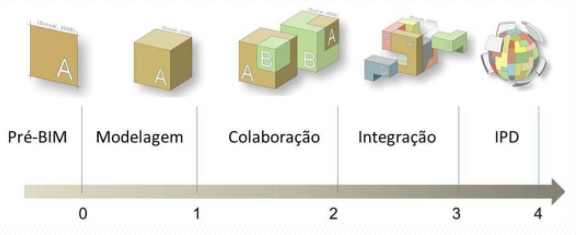 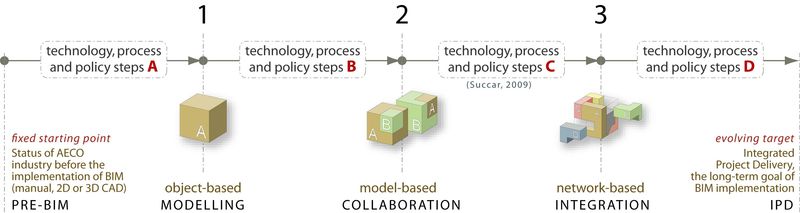 SAP 0645 INFORMÁTICA PARA ARQUITETURA
B I M – suporte integrado de informações intercambiáveis
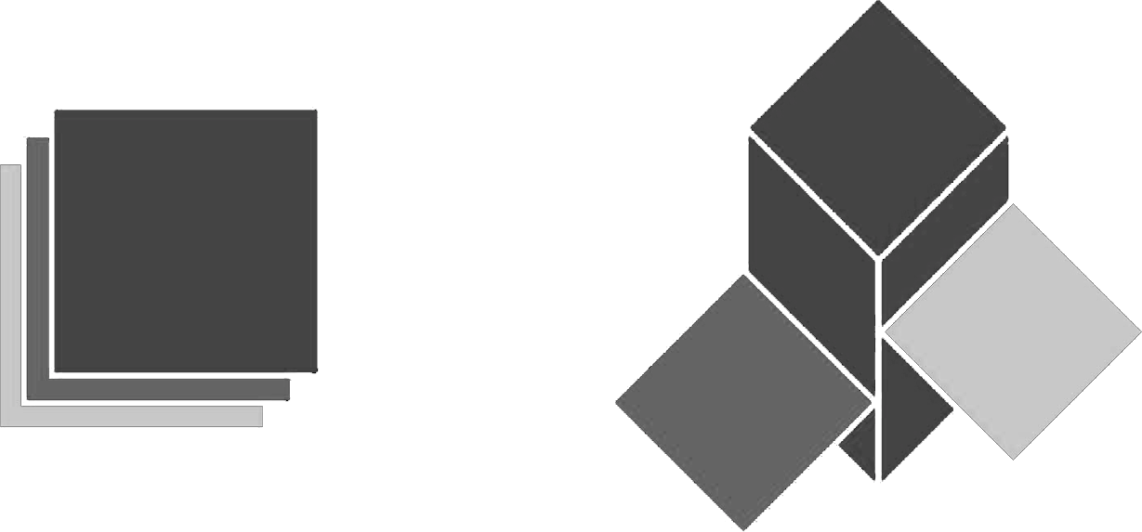 conjunto de Arquivos de desenho
e documentos individuais que 
compoem o projeto arquitetônico
No sistema tradicional
Sistema integrado de informações
produzido / utilizado de maneira compartilhada / colaborativa
Diferente dos sistemas de arquivos múltiplos baseados em documentos gráficos cuja manipulação, visualização e integração é bastante limitada, o sistema BIM é constituído  por uma base central que é o modelo digital da edificação,  de onde provem todas as informações  processadas de maneira automatizada, gerando maior eficiência na produção dos documentos e de tempo no caso de processos de revisão / alteração do projeto e/ou especificações.
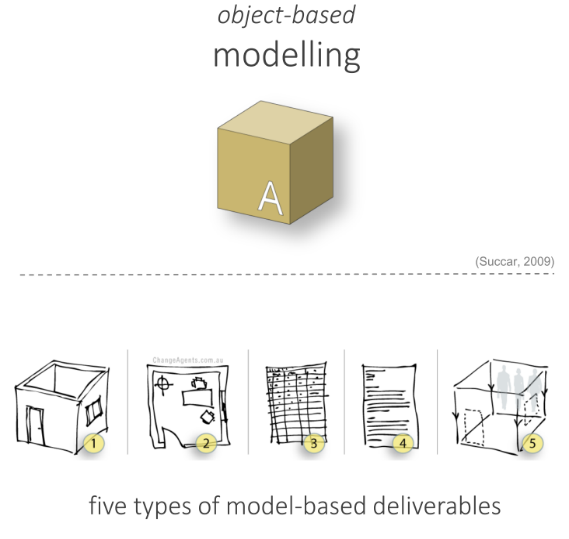 BIM
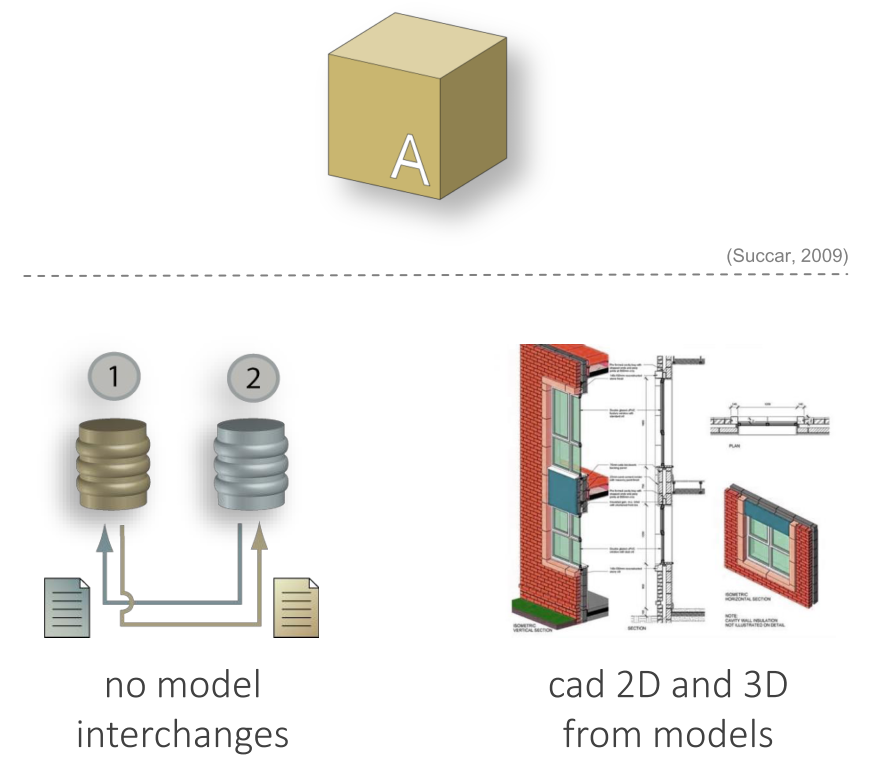 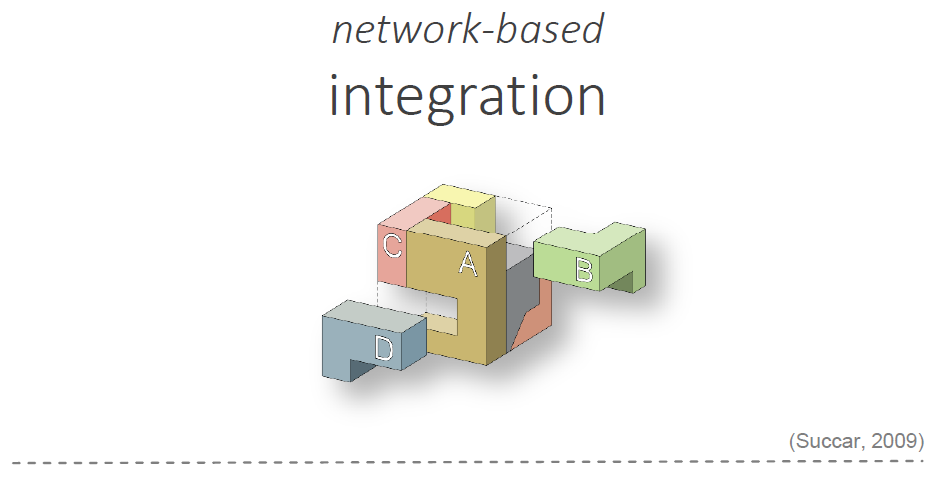 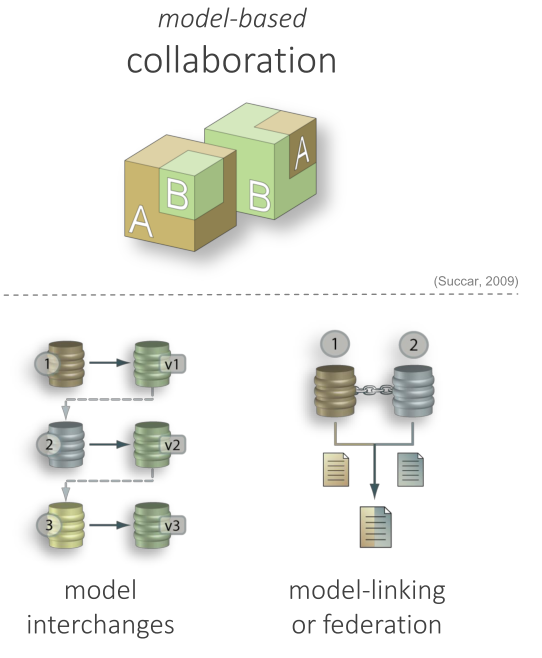 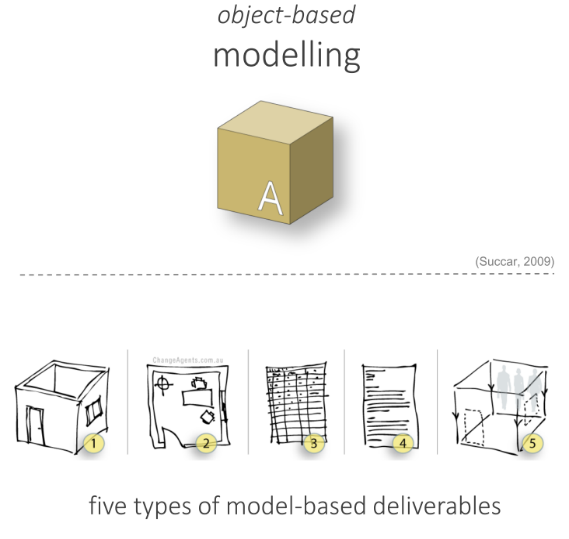 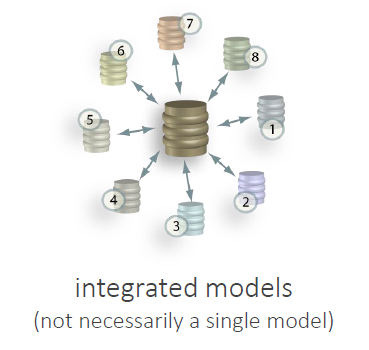 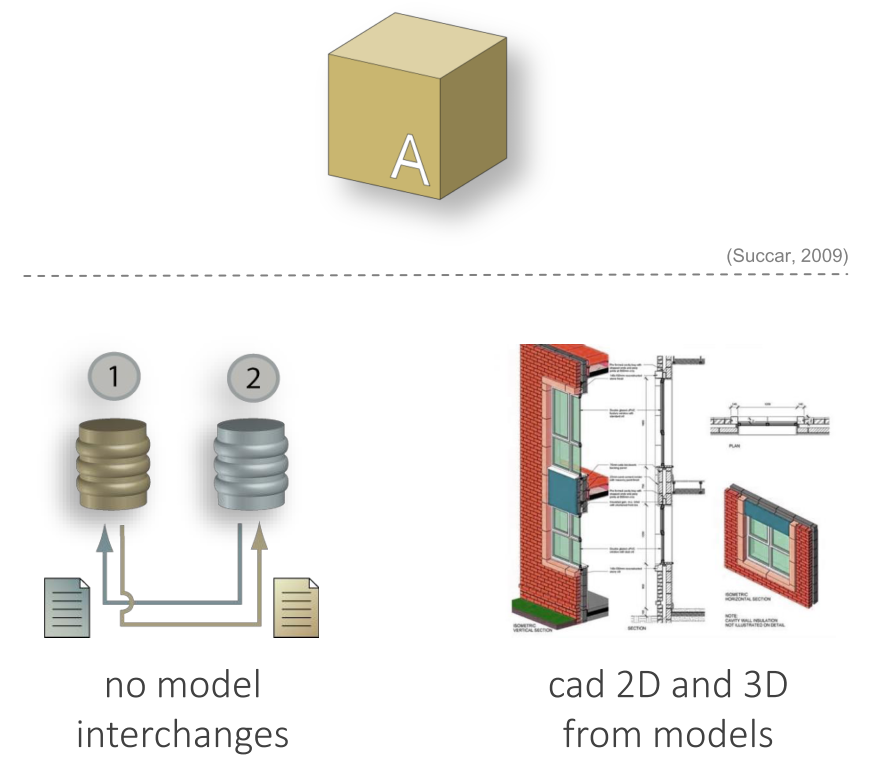 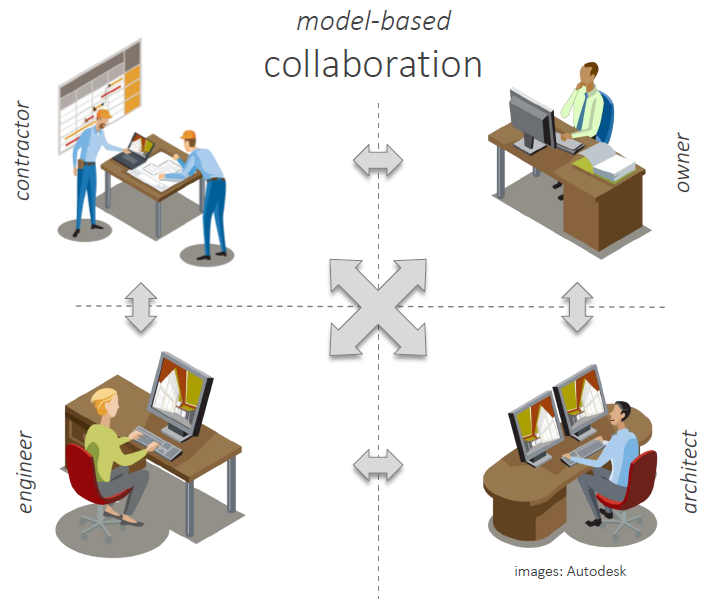 Modelo único
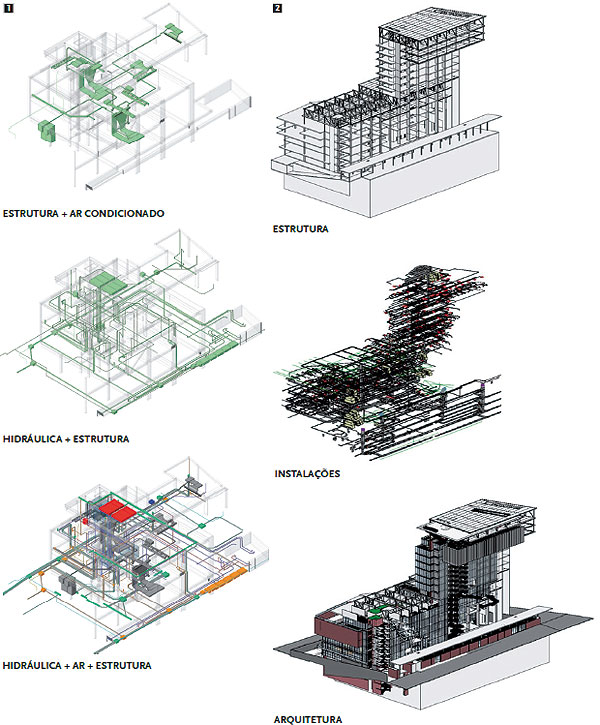 B I M – mudança de paradigma [digital] na arquitetura e engenharia?
Concepção e gerenciamento de informações de forma integrada, reutilizável e 

automatizada gerando um MODELO DIGITAL DO EDIFÍCIO
Conceito de EDIFÍCIO VIRTUAL:  elementos paramétricos representando a edificação em 
					                                 Ambiente Virtual
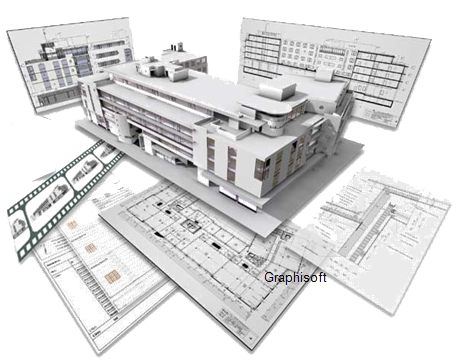 “Building Information Model utiliza tecnologia de ponta para estabelecer uma representação computacional de todas as características físicas e funcionais da edificação relacionada às informações de seu projeto e posterior ciclo de vida, e pretende ser um repositório de informação para o uso e manutenção pelos clientes e usuários durante a vivência da edificação.”

United States National Institute Of Building Science
.DECRETO Nº 9.983, DE 22 DE AGOSTO DE 2019
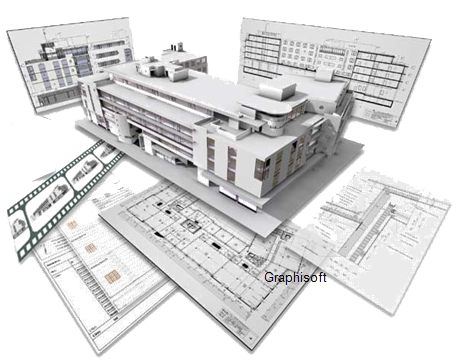 A partir de janeiro de 2021: a exigência de BIM se dará na elaboração de modelos para a arquitetura e engenharia nas disciplinas de estrutura, hidráulica, AVAC e elétrica na detecção de interferências, na extração de quantitativos e na geração de documentação gráfica a partir desses modelos; 

A partir de janeiro de 2024: os modelos deverão contemplar algumas etapas que envolvem a obra, como o planejamento da execução da obra, na orçamentação e na atualização dos modelos e de suas informações como construído (“as built”). Além das exigências da primeira fase. 

A partir de janeiro de 2028: passará a abranger todo o ciclo de vida da obra ao considerar atividades do pós-obra. Será aplicado, no mínimo, nas construções novas, reformas, ampliações ou reabilitações, quando consideradas de média ou grande relevância, nos usos previstos na primeira e na segunda fases e, além disso, nos serviços de gerenciamento e de manutenção do empreendimento após sua conclusão.
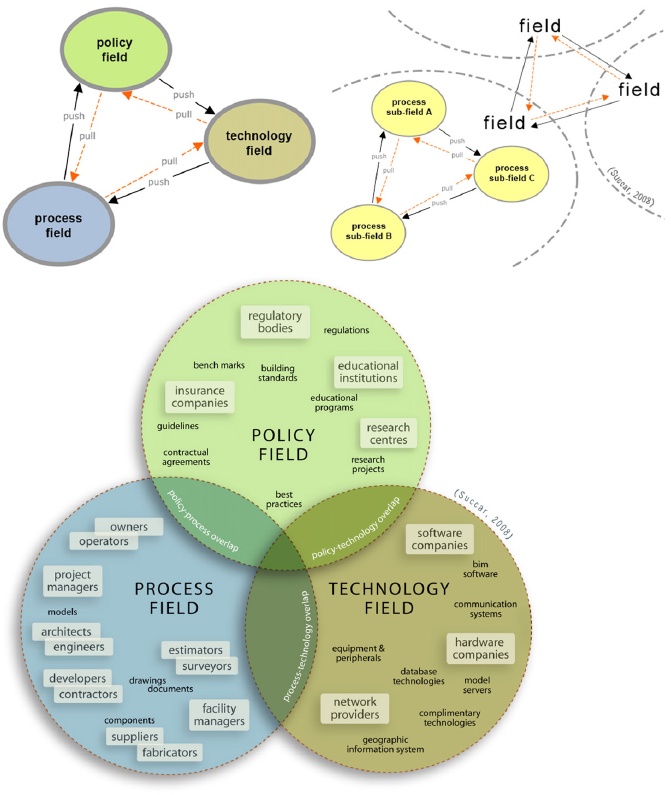 Como é implementado?
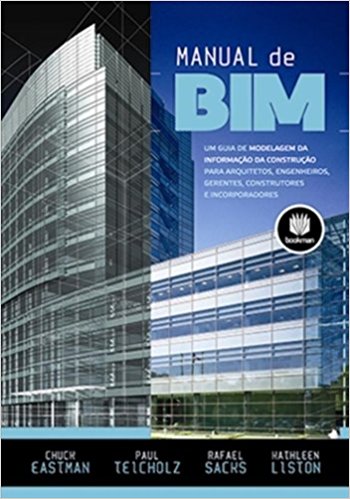 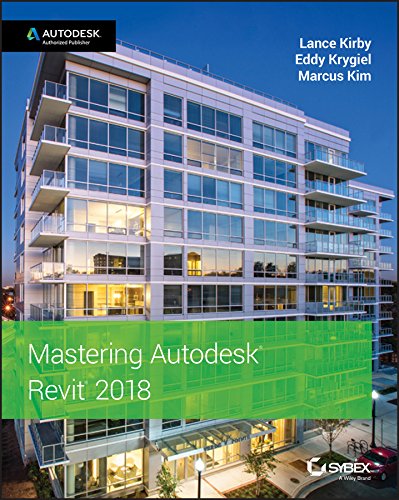 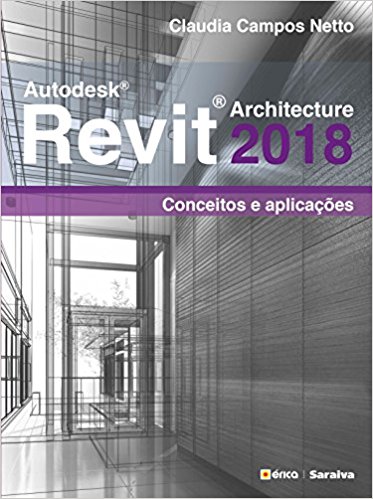 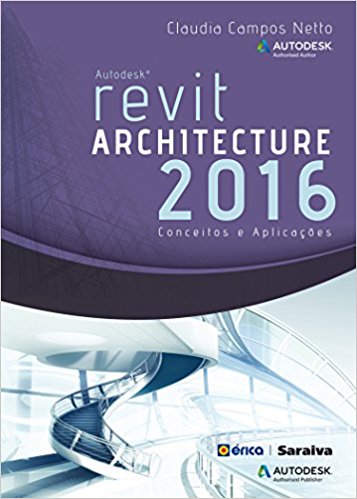 BIM
Interface REVIT
Quais software para engenharia civil em 2020?